Rochester solutions
Dr. Lynn Donahue – PSJS 250: Social Change through Service
Rochester city population is over 200,000, making it New York's third largest city. The greater Rochester area has a population of  about 1,000,000.
Largest Employers:
 University of Rochester/UR Medicine, 22,500
 Wegmans, 13,582
 Rochester General Health System, 8,200
 Xerox, 6,300
 Rochester City School District, 5,574
Monroe County Government, 4,549
 Paychex, 3,877 (Tom Golisano)
Famous People:
Eastman Kodak Company is Rochester’s most well-known company (prior to 2005, it was also the city’s biggest employer). Innovator extraordinaire George Eastman launched the company in 1892. 
Rochester was home to civil rights leaders Frederick Douglas and Susan B. Anthony.
A Few Facts
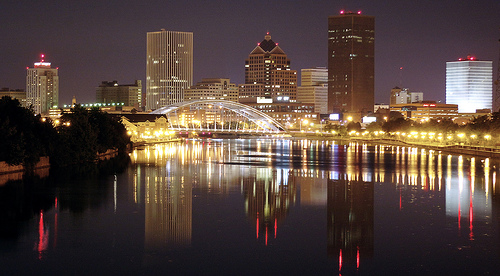 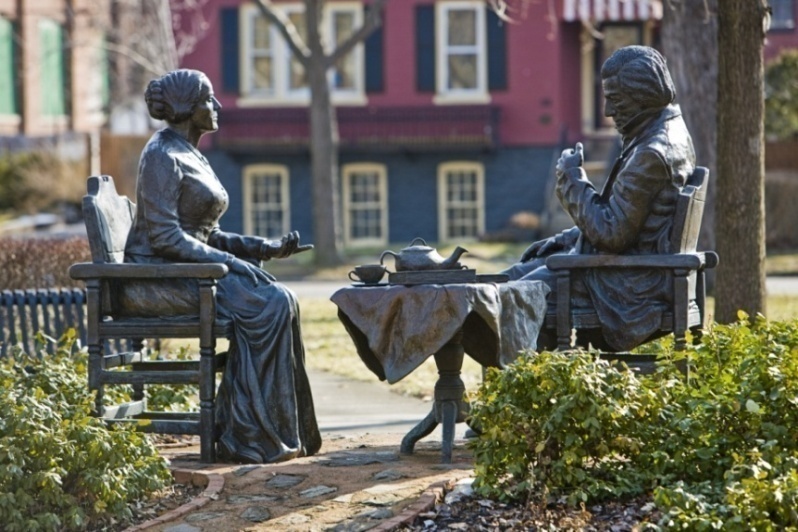 Rochester City Neighborhoods
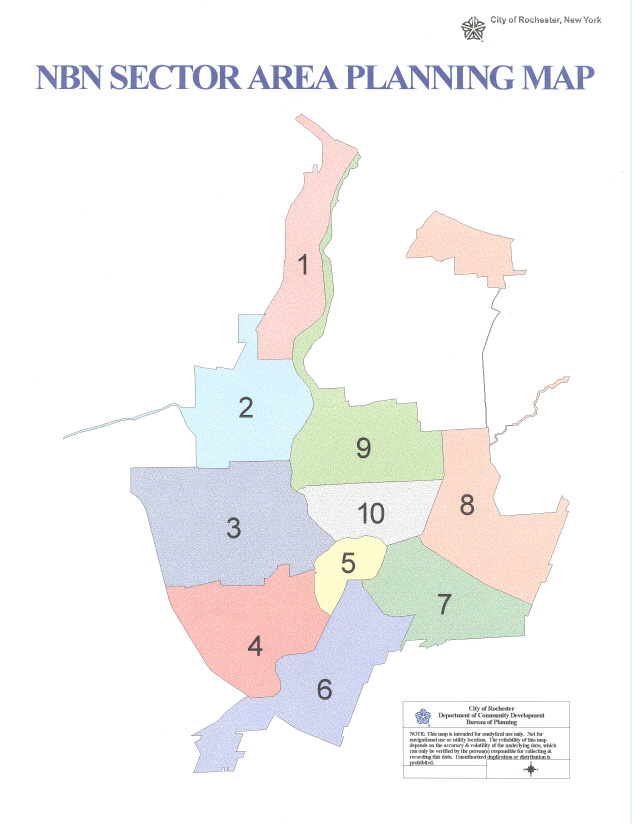 Sector 1:  	Charlotte
Sector 2:  	Maplewood
Sector 3:  	Brown Square, Charles House Area Council 	(CHAC), Edgerton, Lyell-Otis, People of 	Dutchtown, Susan B. Anthony
Sector 4:  	B.E.S.T., Genesee-Jefferson, Mayor's Heights, 	Plymouth-Exchange, and 19th Ward 
Sector 5:  	Corn Hill and Central Business District 
Sector 6:  	Ellwanger-Barry, Highland, South Wedge, 	Strong, and Swillburg 
Sector 7:  	Atlantic-University, Cobbs Hill, East Avenue, 	Park Avenue, Pearl-Meigs-Monroe, and Upper 	Monroe 
Sector 8:  	Beechwood, Browncroft, Culver/Winton, 	Homestead Heights, and Northland-Lyceum 
Sector 9:  	14621 
Sector 10:  N. Marketview Heights, S. Marketview 	Heights, and Upper Falls
Rochester City Neighborhoods
Park Avenue:  A popular area, especially for students and young people. Lining the streets are cafes, shops, pubs and restaurants. 
University Avenue:  The most culture and art-rich sections of the city.  Located here are the Village Gate, Memorial Art Gallery, Rochester Museum and Science Center, Rochester Public Market, ArtWalk, and George Eastman House.  
East End:  A residential neighborhood in Downtown Rochester but also the main nightlife district. The Eastman Theater and the Eastman School of Music and many clubs, bars and high-end restaurants are here.
South Wedge:  The South Wedge neighborhood dates back to 1827, prior to the incorporation of Rochester Village.  It is currently undergoing revitalization due to a recent increase in homeownership.
Downtown:  Frontier Field, Strong Museum, Loft residents, Rochester Public Library, High Falls
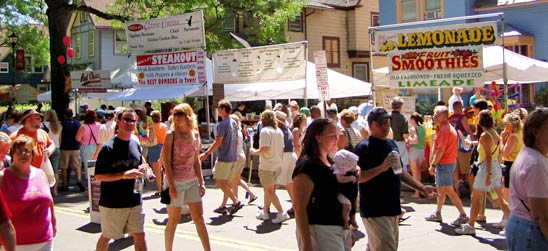 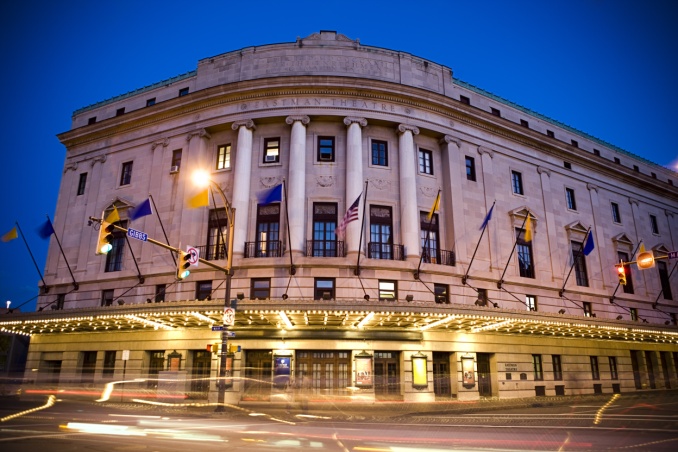 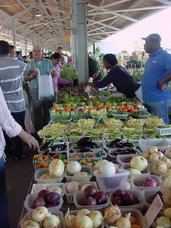 Rochester City Neighborhoods
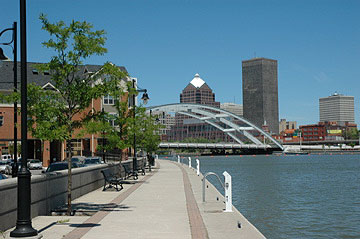 Highland Park: Site of the Ellwanger-Berry nursery and home to the Highland Park Festival every May.
Corn Hill:  Near downtown, it is one of the nation's best preserved Victorian neighborhoods and the Corn Hill Art Festival is one of the city's most popular.
Charlotte:  A lake front community in Rochester home to Ontario Beach Park.  
Maplewood:  A northwest neighborhood located south of Kodak Park next to the Genesee River and home to the Maplewood Rose Garden.
Monroe Avenue:  Stretches from Pittsford to Downtown, contains many trendy shops and small businesses.
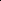 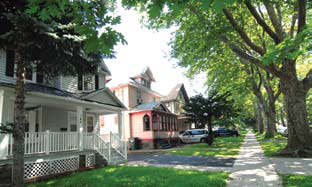 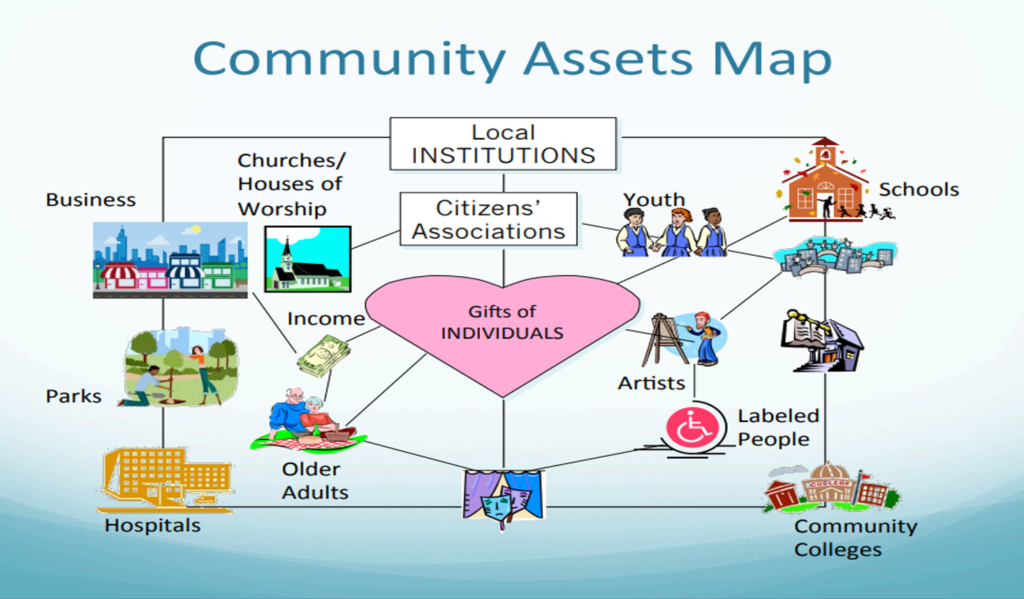 Expert vs. “non-expert” approach
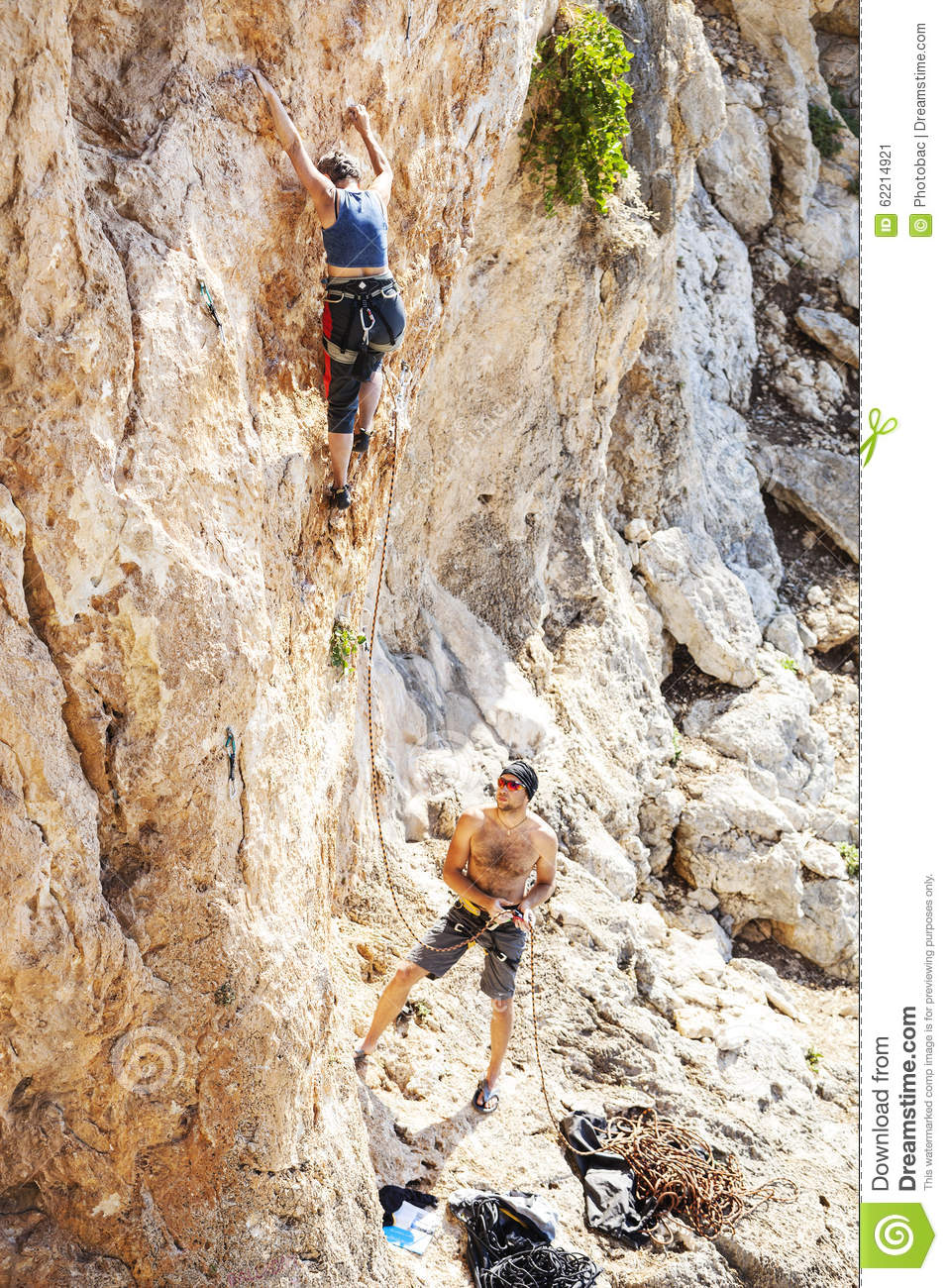 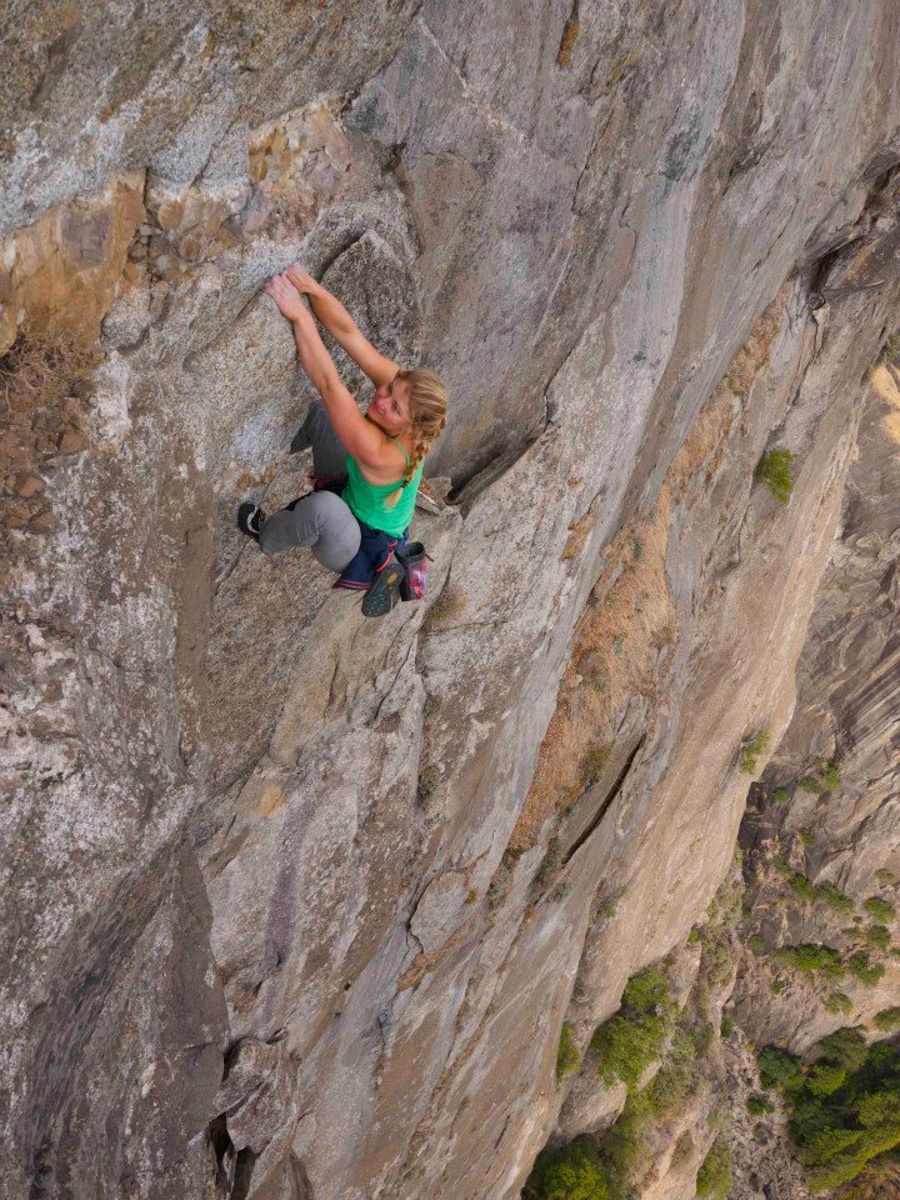 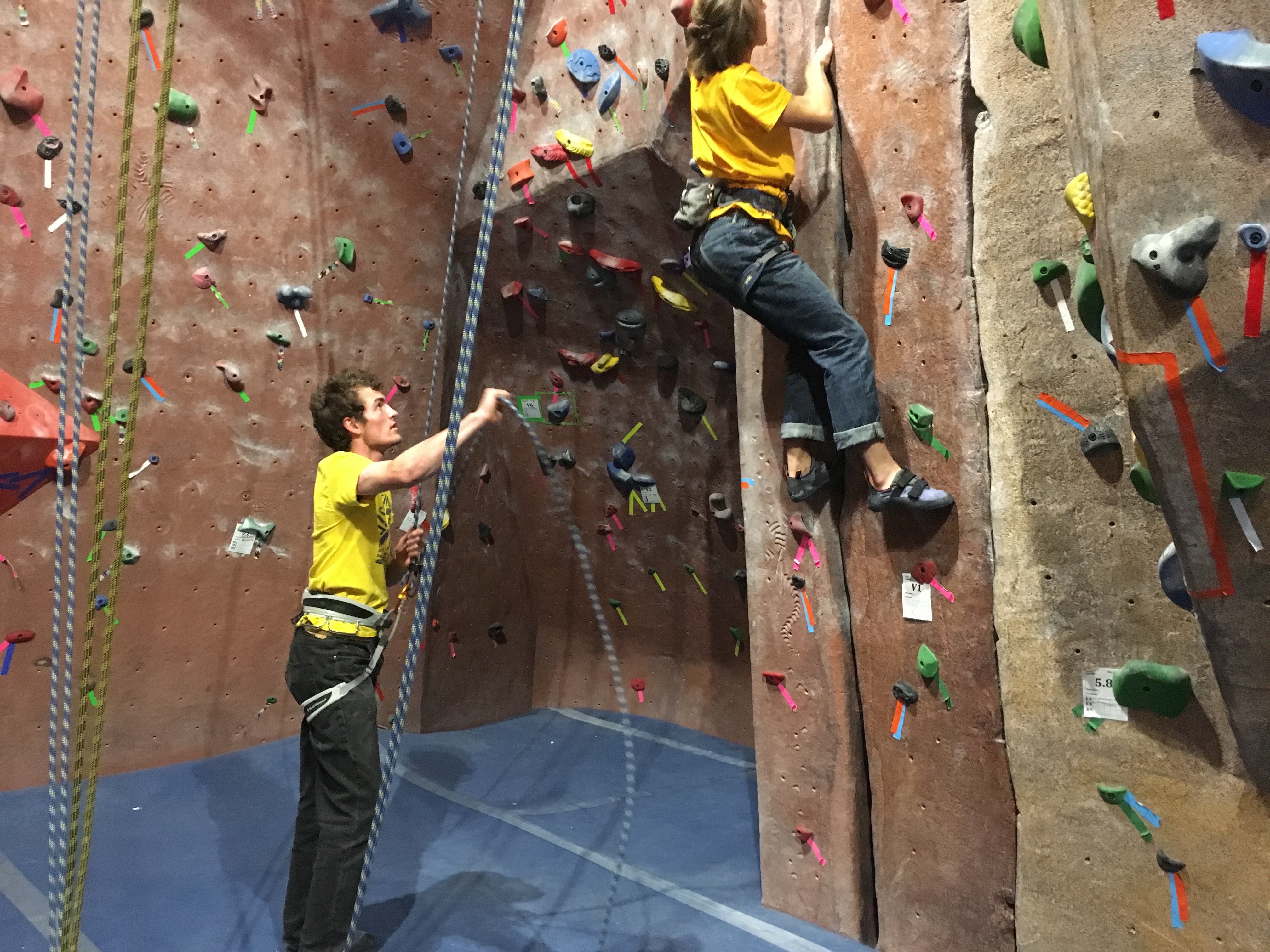 Focus on individual vs. experience as the source of knowledge.
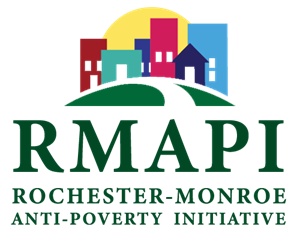 The Rochester-Monroe Anti-Poverty Initiative (RMAPI) is a multi-sector community collaborative with a goal to improve quality of life by reducing poverty and increasing self-sufficiency. To do this, RMAPI is focused on increasing income, making basic needs more affordable and accessible, and lowering concentrations of poverty.
Increased accessibility and affordability of basic needs, through more affordable housing, better coordination of services and more effective utilization of benefits

Increased income, through better jobs and access to critical supports

Decreased concentration of poverty, through strengthened communities, home to self-sufficient families
https://www.youtube.com/watch?v=pbY4-6Rd-www

https://endingpovertynow.org/about-us/
RMAPI
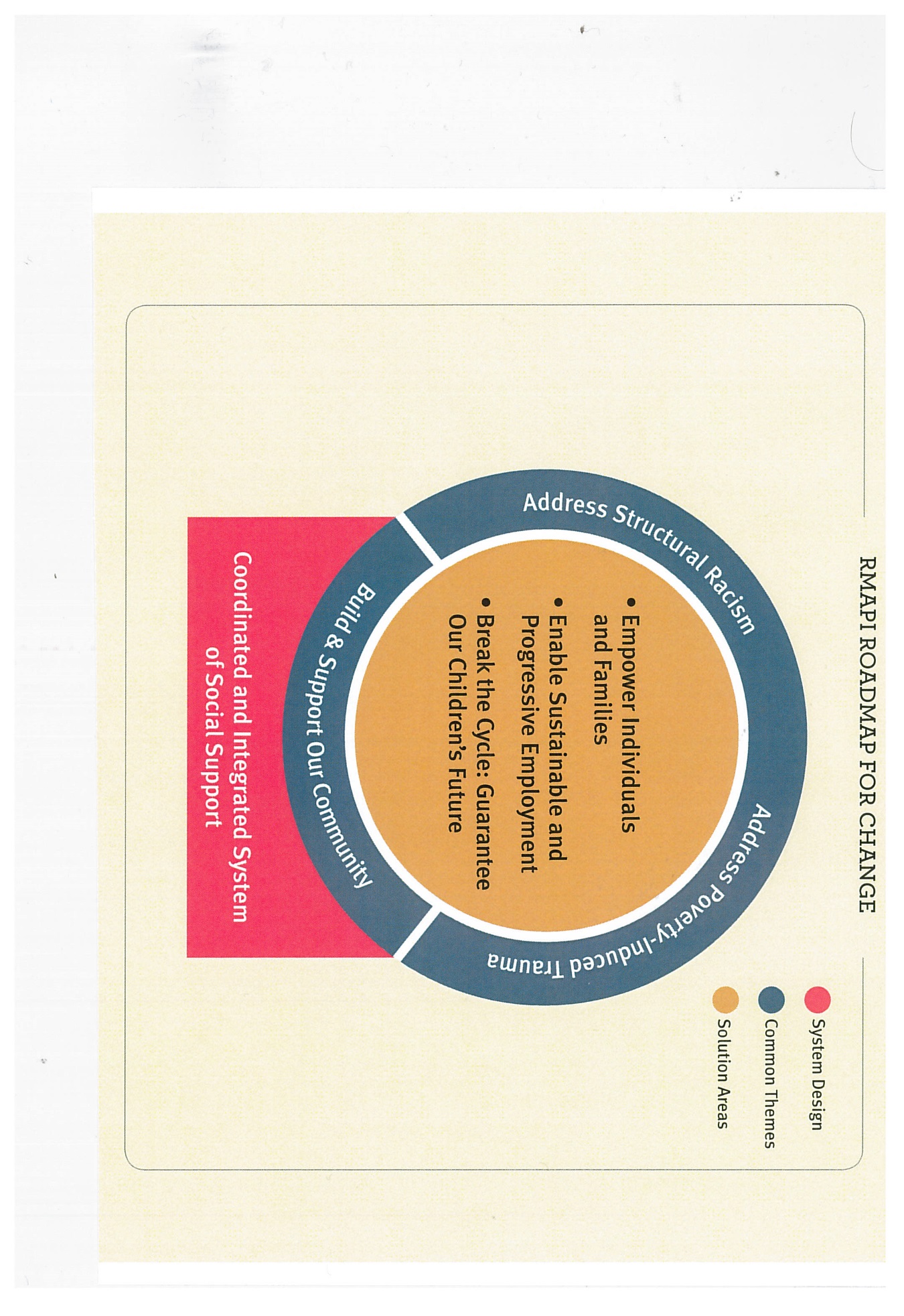 PHASE 1: 2015-2020: Strategies focused on Process Changes, beginning with mapping the system, identifying priority short and long-term changes within organizations and a new way to collaborate.

PHASE 2: 2020 – 2025: Strategies focused on Systems Changes. With critical processes and players actively improving their collaboration and outcomes, the broader system can begin to see improvements in its own results.

PHASE 3: 2025-2030: Strategies focused on Population Changes. At this stage, mature interventions are functioning effectively in an integrated system that is responsive to changing needs and continually improving the quality of life for our community.
RMAPI Covid-19 crisis and response
Community Concerns During COVID-19 Crisis Update: 4/09/20

The Rochester-Monroe Anti-Poverty Initiative is a community collaborative working to improve quality of life in Rochester by reducing poverty and increasing self-sufficiency. Amidst the COVID-19outbreak, RMAPI is focused on mitigating the negative effects of this public health crisis on the economic well-being of persons experiencing poverty.
http://endingpovertynow.org/wp-content/uploads/2020/03/Rochester-Community-Feedback-April-9.pdf
https://endingpovertynow.org/important-covid-19-updates/
Collective impact
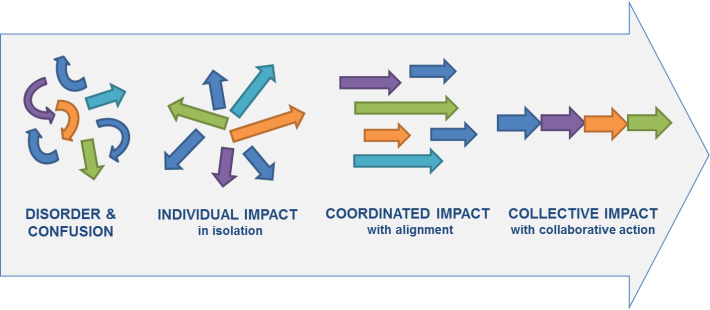 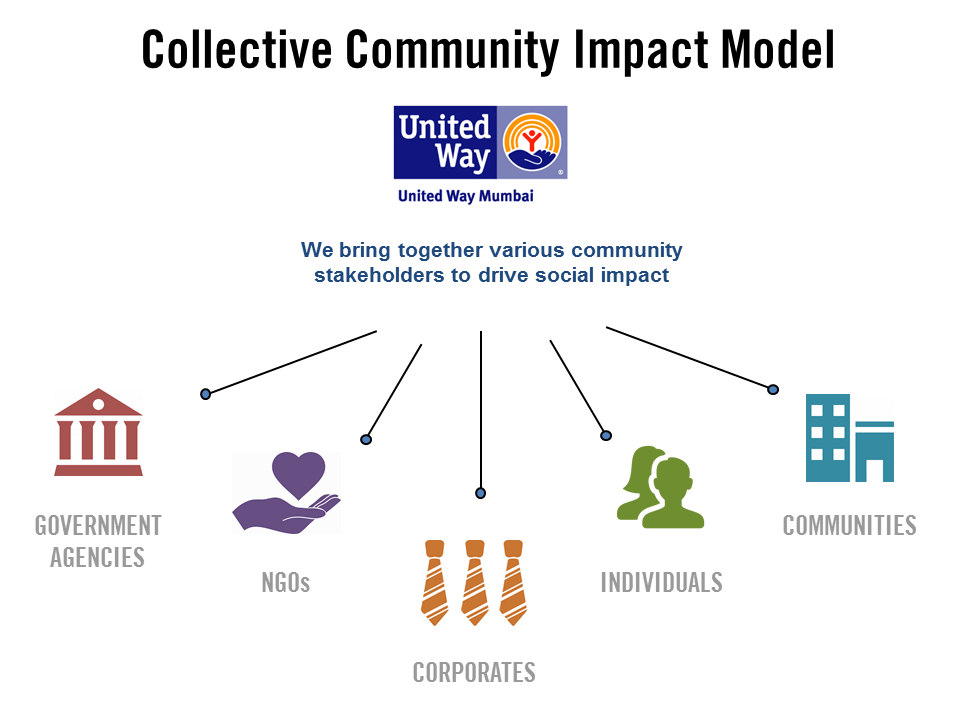 Dedicated to building up EMMA and Beechwood neighborhoods from within by engaging residents, service providers, and community partners in our holistic approach.

“Personal responsibility is essential for emotional, social, and spiritual well-being. To do for others what they have the capacity to do for themselves is to disempower them. Getting to know community leaders first requires us to listen and respect indigenous leadership and learn the dreams of the people. And be willing to have our own ideas transformed. Connected Communities efforts seeks to be community-driven rather than volunteer-driven, community-led rather than volunteer-led.”
http://www.connectedcommunitiesroc.org/challenge/
Connected Communities Roadmap 
Asset Based Development
Geographically Focused
Holistic Revitalization
Collective Impact
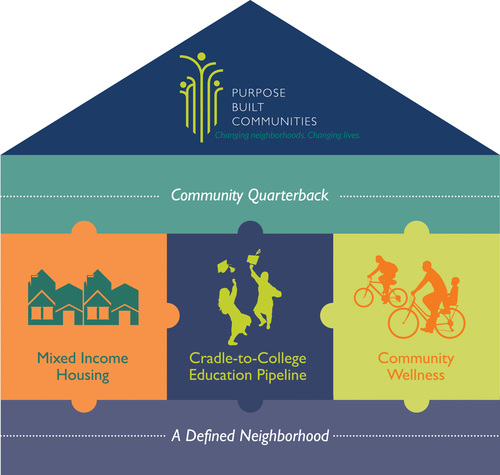 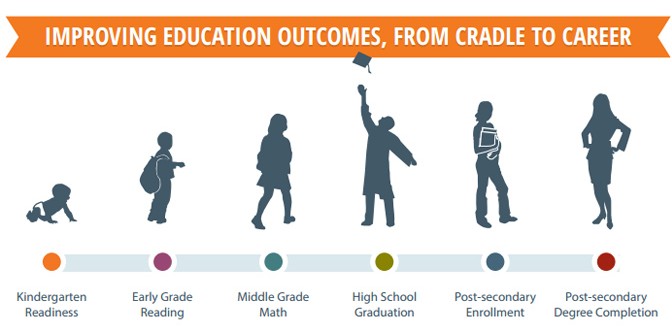 Warfield Square – new start for EMMA/Beechwood residents
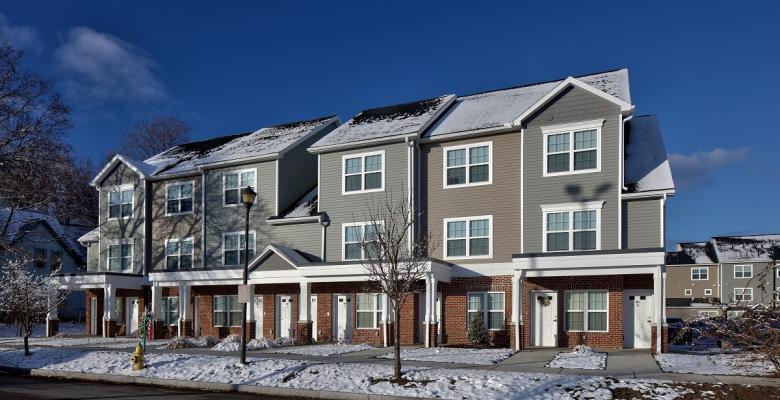 Video:  https://www.facebook.com/connectedcommunitiesroc/videos/1064678207038933/ 
(5 minutes)
Blackboard discussion
Pick RMAPI or Connected Communities and using the RMAPI report, PowerPoint presentation, and websites provided, answer these two questions:

What are their overarching goals and framework? 

How do they address the root causes and/or impact of poverty (ex. trauma, low educational outcomes, institutional racism, privilege)? 

How might they address the challenges your Seeds’ kids faced?
Blackboard discussion
Please find one other program in Rochester that also addresses poverty, low educational outcomes, and/or trauma in children and review how they address these challenges and if they seem to use an asset-based perspective.